Laser therapy
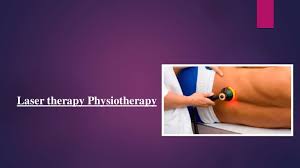 introduction
LASER  means
Light  Amplification of Stimulated Emission of Radiation
It refers to the production of  a beam  of a radiation which differs from the  ordinary light in several  ways
Now a days , used in :
Laser light shows
Compact disc player
Surgical incision
Ophthalmology
Gynecology
Dermatology 
Physical therapy
Properties of laser
Monochromatic
Coherence 
Collimation
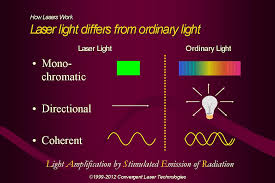 monochromaticity
Means laser light has single color
As laser are of single wavelength and thus definite frequency
Ordinary light ??
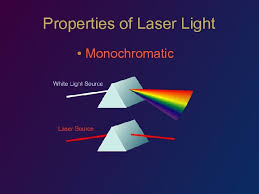 coherence
Coherence means_ similar or synchronous behaviour
Laser radiation are not only same wavelength but also has same phase
First ,  temporarily coherent, means, Photons are in same phase with crest meeting crest and troughs meeting troughs in time
Secondly, spatially coherent, means, the photons are unidirectional and stay in same phase  over long distances and little spread of beam
collimation
Means laser beam remain in parallel. 
Do not diverge much and energy can be propagated over a larger distance
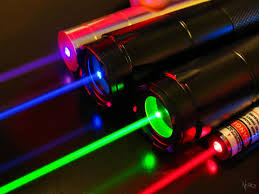 Production of lasers
Electrons as the cloud of negative charge around the nucleus
According to quantum theory electrons occupy certain energy levels around the nucleus
Under normal circumstances ,electrons of atoms remains in lowest energy levels i.e.  At the resting or ground state
If enough energy is added, the electron gain energy n become negatively charge and nucleus become positively charge
Then electron tends to  return to a lower energy stat. the quantum energy is expressed in electron volts 
Greater the quantum energy ; lesser will be the  wavelength
A large no. of  atoms  with the electrons in the excited state can lead to amplification since one photon release a second and these two can release more and so on.
Component for laser production
For the production of a laser radiation, the  device must consist of the following component:
Lasing medium
Resonating chamber
Energy source
Lasing medium
The material which is capable of producing laser is known as lasing medium
It can absorb energy from the external source and then gives off its excess energy as photons of light
Lasing medium could be solid crystal, or semi conductor, liquid or gas.
The lasing medium in low intensity or cold laser are either helium-neon(He-Ne)
Or semiconductor, i.e. gallium-arsenide(Ga_As)
Resonating chamber
The resonating chamber contains the lasing medium which is surrounded by two parallel mirrors on either ends.
One of the mirror has 100% reflectance while the other has slightly less reflectance. 
The mirror with slightly less reflectance serves as an output device which allows some of the photons to escape through it
Energy source
A flashgun is used to excite the electrons of the lasing medium.
The source of flashgun is usually current electricity
Types of laser
Various types of lasers are available now a days. The commonly used are
Ruby laser( or crystal laser)
Helium-neon laser( gas laser)
Diode laser( or semi conductor laser)
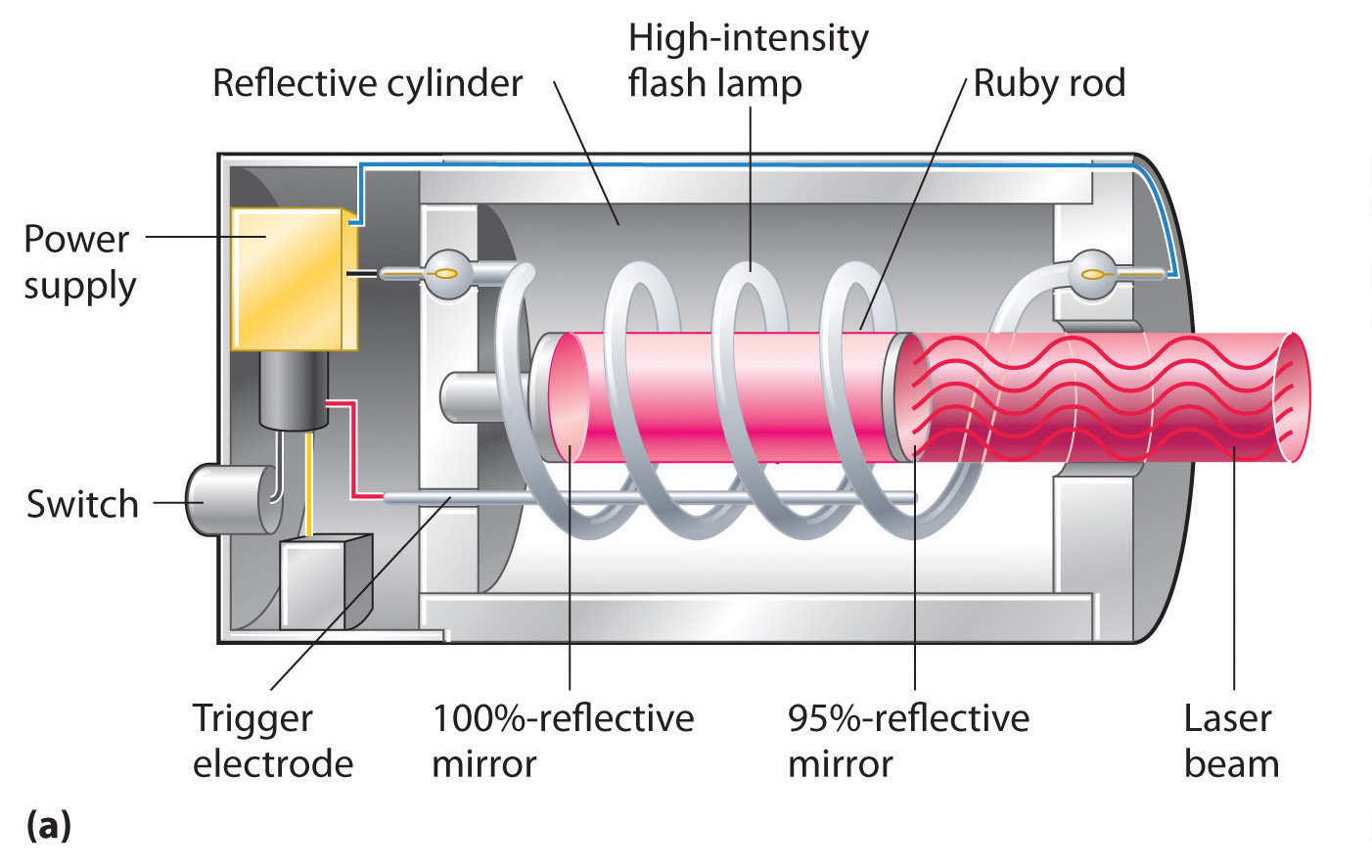 RUBY LASER( OR CRYSTAL LASER)
It contain synthetic laser as lasing material
Synthetic medium(aluminium oxide and chromium) are used rather than the natural one to ensure purity of the medium- ensures physical characteristics of laser
Aluminium oxide with the traces of chromium oxide forms a 10 cm long and 1 cm wide synthetic ruby rod
A helical electric discharge tube containing xenon tube is wound around the ruby rod
Both ends are made reflecting by silvering the surfaces with one end 100% reflection and other slightly less
The xenon tube is used to give intense flash of white light which excites the ruby molecules and raises the electron to a high energy levels
As the excited stat is unstable, the electron return to the ground by releasing a photon. This is known as spontaneous emission
The rate of supply of energy exceeds to a greater extent which leads to a large no of atoms at higher energy levels. This is known as population inversions
Atoms in their excited stat are encountered by photons and this leads to further stimulated emissions
This excited electron falls to its resting  stat and gives off exactly same energy as that of photon which collide with it( photon of 694.3nm wavelength)
Hence a beam of red laser with a wavelength 694.3 nm is emitted
HELIUM-NEON LASER(GAS LASER)
Gas laser consist of a mixture of primary helium and neon in a low pressure tube
This low pressure tube is surrounded by flash gun which excites the atom to higher energy stat
Thus photons released by the spontaneous emission and have a wavelength of 632.8nm
These photons reflect to and fro to the tube and collide with the atoms of higher energy levels
This leads to stimulated emission with the release of similar photons
 intense beam of light emerges from the narrow partially transmissive which is red in colour and has a wavelength of  632.8nm
DIODE LASER(OR SEMI CONDUCTOR LASER)
Gallium and arsenide are used as a diode or semiconductor to produce an infra-red invisible laser with a wavelength of 904nm
In these with an external electric potential, positively charged holes are thrown from the p type gallium-aluminium-arsenide layer into the active layer of  gallium-arsenide
The negatively charged electron interact with the  active layer and thus photon of light is released
The photons are reflected to and fro and emitted as a laser beam from one partially transparent end
By varying the ratio of gallium to aluminium, desired  specific wavelengths are obtained.
The advantage of semi conductor laser diode is that these can either emit a continuous or pulse out put
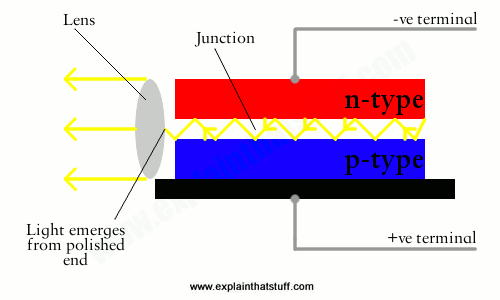 TECHNIQUES OF APPLICATION
TECHNIQUES OF APPLICATION
Methods of applications are quit simple. Generally laser energy is emitted by hand held applicator for therapeutic purposes. The gallium arsenide laser contain the semi conductor or diode element at the tip of the applicator, whereas the helium-neon laser contains their components inside the unit and delivers the laser light to the target area via a fiber optic tube. This causes the divergence of the beam
Two methods are generally used
Grid method
Scanning method
THE GRIDE METHOD
the treatment area is divided into a grid each of 1 cm2
the hand held applicator should be in light contact with the skin and directly perpendicular to the tissue
Each cm2 is stimulated for a specific period of time
THE SCANNING METHOD
No contact is made between the tip of laser and the patient’s skin
The tip of applicator is held at a distance of  5 to 10 mm
Since the divergence of beam occurs, there is decrease in the amount of energy applied as the distance
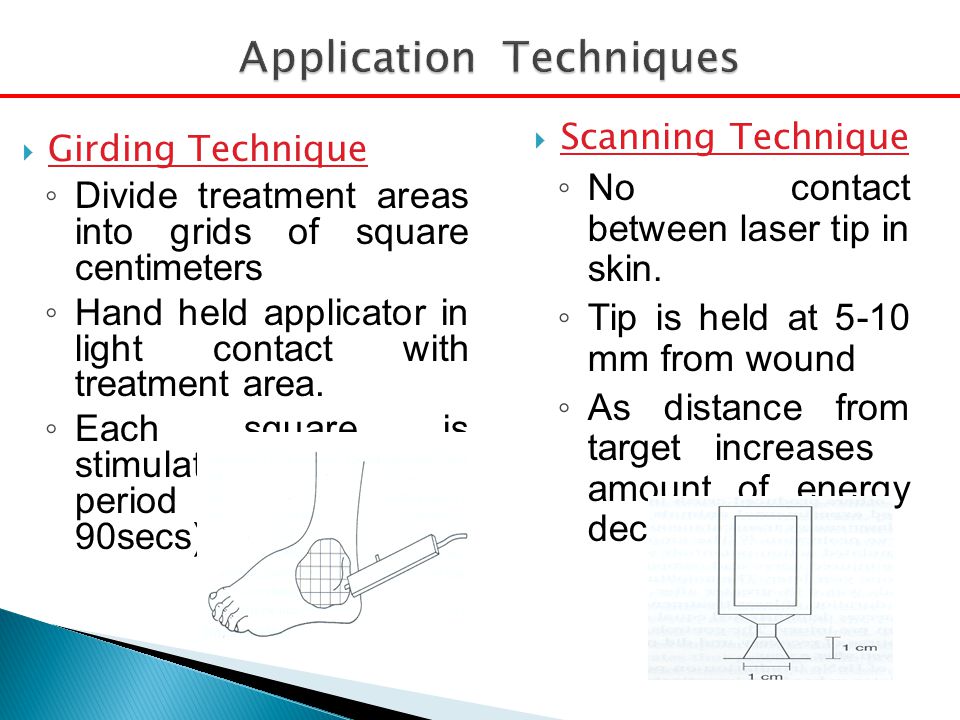 Dosage parameters
1. wavelength
Depends on lasing medium used
For superficial conditions like wounds and ulcers, visible red laser is used
For deep conditions of muscle and bone, infra red laser is used.
Cluster probe laser having several diodes are used for the larger area of soft tissues
2. power
The power output is measured in watts.
Since the power output used  therapeutically is quit small, mW  is generally used
Some times percentage of out put is generally used , i.e. 10%, 20%, or 30% of total power output
3. energy
The energy delivered to the treatment head is delivered to the treatment tissue is expressed in Jouls
Calculated by
Energy ( in Jouls)= Power(in watts)* Time (in seconds)
So time for specific treatment can be calculated id energy required is known
4. Power density
Power density  decreases as the area between the tip of the applicator and the  part to be treated increases
Power density is expressed as
Power density= Incident power / area in cm2
Total power used therapeutically is this calculated by inverse square law
5. Energy density
Calculated as
Energy density= power(W) .  Time(sec) / Area(cm2)
Dosage in Laser therapy is calculated in terms of energy density applied , expressed in Jouls / cm2
Interaction of laser with body tissue
Used for non thermal effects
Visible rays remarkably  absorbed in haemoglobin
Infra red absorbed  in water
Absorption results in transfer of energy
Human body consist of 70% water,30% organic
Organic material , absorb VR , contains chromophres
Chromophores are molecular structures which get excited by the visible spectrum due to its configuration.
In human body, haemoglobin melanin contain chromophores and thus absorbs  laser energy
Physiological effects and therapeutic uses of laser
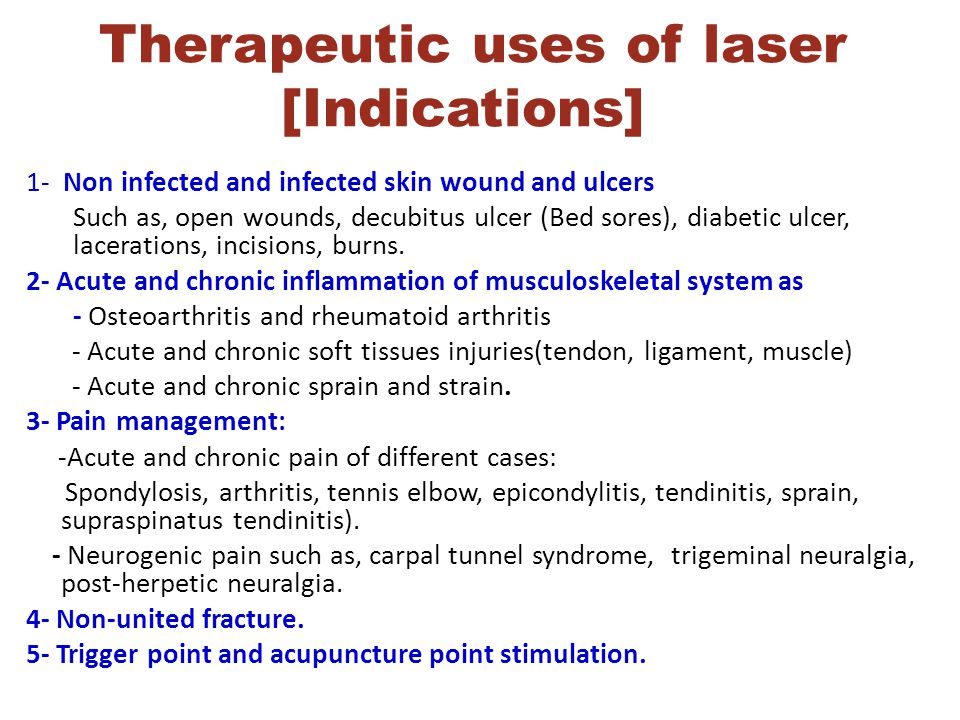 Wound healing
Chemotactic activity
Vascular changes
Release of chemical mediators
Red light is effective
Increase tissue proliferation thus imp in,    wounds of burns, surgical incisions, diabetic ulcers, pressure sores
Wound margins….. Dir contact 4 to 10 jouls/cm2
Wound bed noncontact…….. 1 to 5 jouls/cm2
Tensile strength scar tissues
Tensile strength of scar tissue  treated with laser therapy is more.
Tensile strength______ increase level of collagen_________ fibroblast mediated functions______ laser
Wound treated with laser therapy_____ more epithelialisation _____ less exudate
Musculoskeletal conditions
Over use tendinitis
Acute conditions
Arthritic conditions
Pain relief
Acute 
Chronic
Dangers and contraindications
Effects on eye
Effects on cancerous growth
Effects on pregnant uterus
Effects on infected tissue
Hemorrhagic areas or cardiac conditions-------
Thanks!!!!!!!!!